LES 3: DE GOTIEK  (ca. 1140-1450 n.C.) HOOFDSTUK 2: pag. 25, 26 (paars), 28,29, 30, 31, 32, 33, 36, 37, 40 en 41 (bouwkunst)
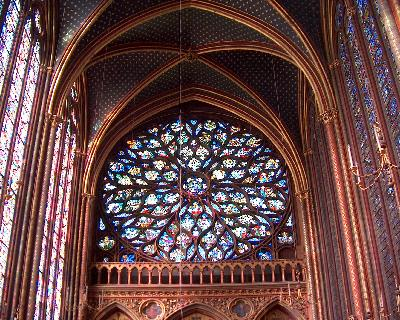 1.ALGEMEEN 
1.1. Gotisch
1.2. Nieuwe kloosterorden 
1.3. Begin van de gotiek
 
2.BOUWKUNST
2.1. Kerken te klein!
2.2. Grotere vensters 
2.3. De drang tot meer licht
2.4. De spitsboog
2.5. De luchtboog
2.6. Vroeg gotiek
2.7. Hoogtepunt van de gotiek (1210-1350) 
2.8. Late gotiek (1450-1550)
 
3. BEELDHOUWKUNST IN DE GOTIEK 
	3.1. Statue-colonnes
3.2. kenmerken statue-colonnes
 
4. VERFSCHILDERKUNST IN DE GOTIEK
4.1.Geen historische weergave! 
4.2. Kenmerken internationale stijl
4.3. Overgang van fresco’s schilderen naar olieverf
1. ALGEMEEN1.1.  Gotisch (1)
1. ALGEMEEN1. 1. Gotisch (2)
1. ALGEMEEN1.2.  Nieuwe kloosterorden (1)
1. ALGEMEEN1.2.  Nieuwe kloosterorden (2)
1. ALGEMEEN1.3.  Begin van de gotiek (1)
1. ALGEMEEN1.3.  Begin van de gotiek (2)
2. BOUWKUNST2.1.  Kerken te klein (1)
2. BOUWKUNST2.1.  Kerken te klein (2)
2. BOUWKUNST2.2.  Grotere vensters (1)
2. BOUWKUNST2.2.  Grotere vensters (2)
2. BOUWKUNST2.3.  De drang tot meer licht (1)
2. BOUWKUNST2.3.  De drang tot meer licht (2)
2. BOUWKUNST2.4.  De spitsboog (1)
2. BOUWKUNST2.4.  De spitsboog (2)
2. BOUWKUNST2.5.  De luchtboog (1)
2. BOUWKUNST2.5.  De luchtboog (2)
2. BOUWKUNST2.6.  Vroege gotiek (2)
2. BOUWKUNST2.6.  Vroege gotiek (1)
2. BOUWKUNST2.7.  Hoogtepunt van de gotiek (1)
2. BOUWKUNST2.7.  Hoogtepunt van de gotiek (2)
2. BOUWKUNST2.8.  Late gotiek (1)
2. BOUWKUNST2.8.  Late gotiek (2)
3. Beeldhouwkunst3.1.  Statue-colonnes (1)
3. Beeldhouwkunst3.1.  Statue-colonnes (2)
3. Beeldhouwkunst3.2.  Kenmerken statue-colonnes (1)
3. Beeldhouwkunst3.2.  Kenmerken statue-colonnes (2)
4. Schilderkunst4.1.  Geen historische weergave (1)
4. Schilderkunst4.1.  Geen historische weergave (2)
4. Schilderkunst4.2.  Kenmerken internationale stijl (1)
4. Schilderkunst4.2.  Kenmerken internationale stijl (2)
4. Schilderkunst4.3.  Overgang naar olieverf (1)
4. Schilderkunst4.3.  Overgang naar olieverf (2)
5. OVERIGE kunst4.3.  Glas in lood (1)
5. OVERIGE kunst4.3.  Glas in lood (2)